Software Engineering II
Software Engineering II – Übung 6
Wintersemester 12/13
Fachgebiet Software Engineering


Andreas Scharf
Model Diff I
Moderne Software besteht aus mehreren Millionen Zeilen Code
Iterativer Entwicklungsprozess  Entwickelter Code ändert sich ständig
Unterschiede (Deltas) werden in Versionskontrollsystemen verwaltet 
Frage: Welche Änderungen wurden durchgeführt?
Typisch: Textbasierte Deltaberechnung
Anzeige von gelöschten, hinzugefügten undgeänderten Zeilen
Zusammenführen (Mergen) vonÄnderungen
Funktioniert gut für TextbasierteDateien, aber…
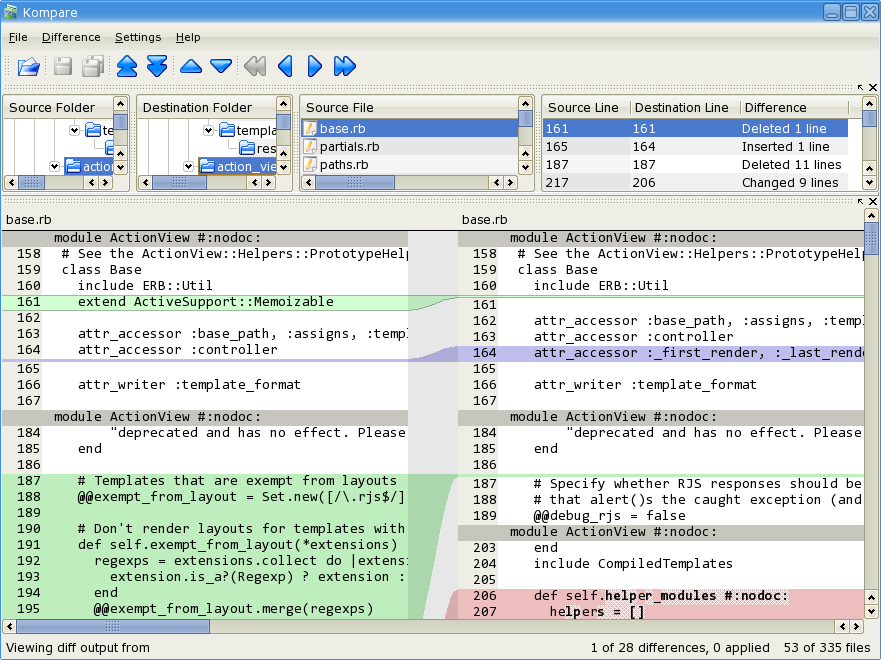 Quelle: [1]
[Speaker Notes: Was bedeuten Farben: Visualisieren hinzugefügte, gelöschte und geänderte Zeilen.]
Model Diff II
Planung von Struktur und Verhalten hat sich etabliert
Häufig UML (z.B. Klassendiagramme )
Diagramme visualisieren Modelle

Spezielle Editoren zum Anzeigen und Bearbeiten

Typische Algorithmen zur Deltaberechnung und Anzeige nicht anwendbar
Speichern als XMI hilft nicht:
Verschieben äußert sich in Entfernen und Hinzufügen
Reihenfolge von Elementen im Modell u.U. nicht wichtig
Etc.
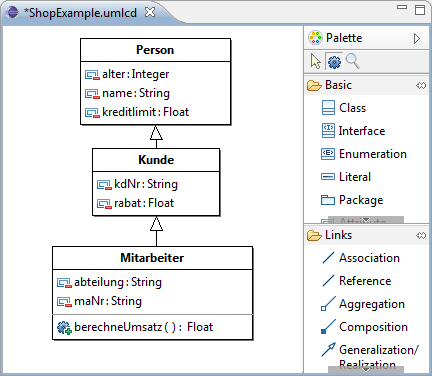 Modelle vs. Text
[Speaker Notes: Große Softwareprojekt  Planung
UML = Grafische Modellierungssprache
Klassendiagramme = System oder Teile davon grafisch spezifizieren
Modelle = Abstraktion eines Realitätsauschnitts, beschreibt bestimmte Sicht auf System

Reihenfolge: Im Modell vllt. Nicht wichtig, aber trotzdem Änderungen im textdiff]
Model Diff III
Spezielle Algorithmen zum Modellvergleich
Verschiedene Darstellungsmöglichkeiten:
Generische Baumdarstellung
Unübersichtlich
Ungewohnte Darstellung
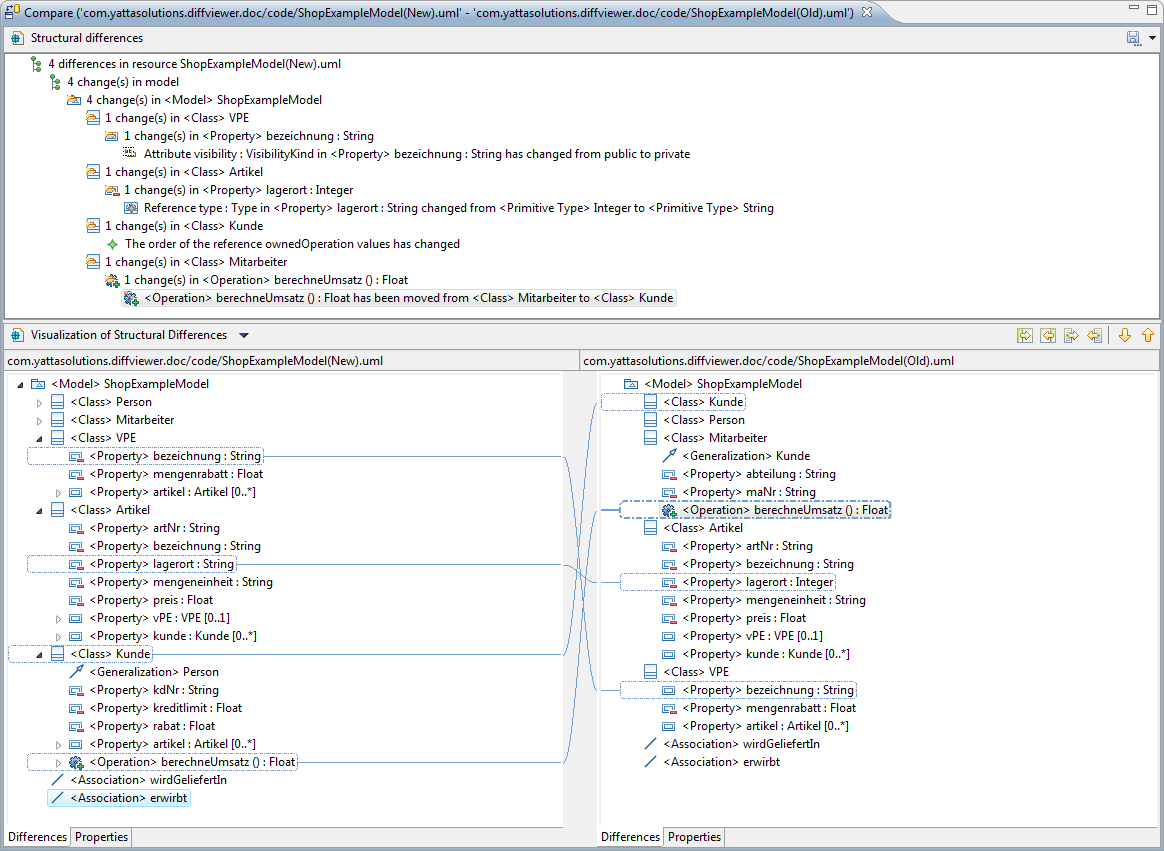 Quelle: [2]
Model Diff IV
Änderungen sollen direkt im Diagramm angezeigt werden
Gewohnte Darstellung
Generische Visualisierung
Integration in bestehende Editoren
Entwicklung ist komplex und kostenintensiv
Integrationsaufwand minimieren
Mergen direkt im Diagramm
Vergleich lokaler Modelle und gegen VCS
[Speaker Notes: Hier geht’s ums Anzeigen!!!! Und das mache ich so:….

Generische Visualisierung  Minimierung von Integrationsaufwand
Gewohnte Darstellung  Übersicht]
Literatur
[1]	KEEL, Joshua ; SNYDER, Jeff: Kompare - Different from the rest. 2005. – URL http: //www.caffeinated.me.uk/kompare/
[2]	SKRYPUCH, Neil: EMF Compare. – URL http://www.eclipse.org/modeling/emf/?project=compare